ПРОФЕССИИ.УЧИТЕЛЬ
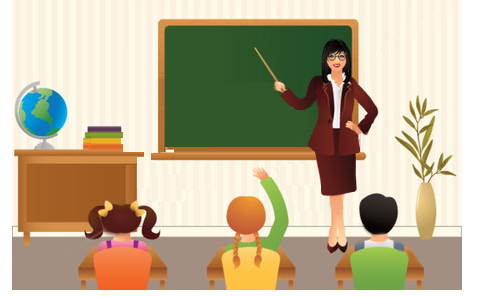 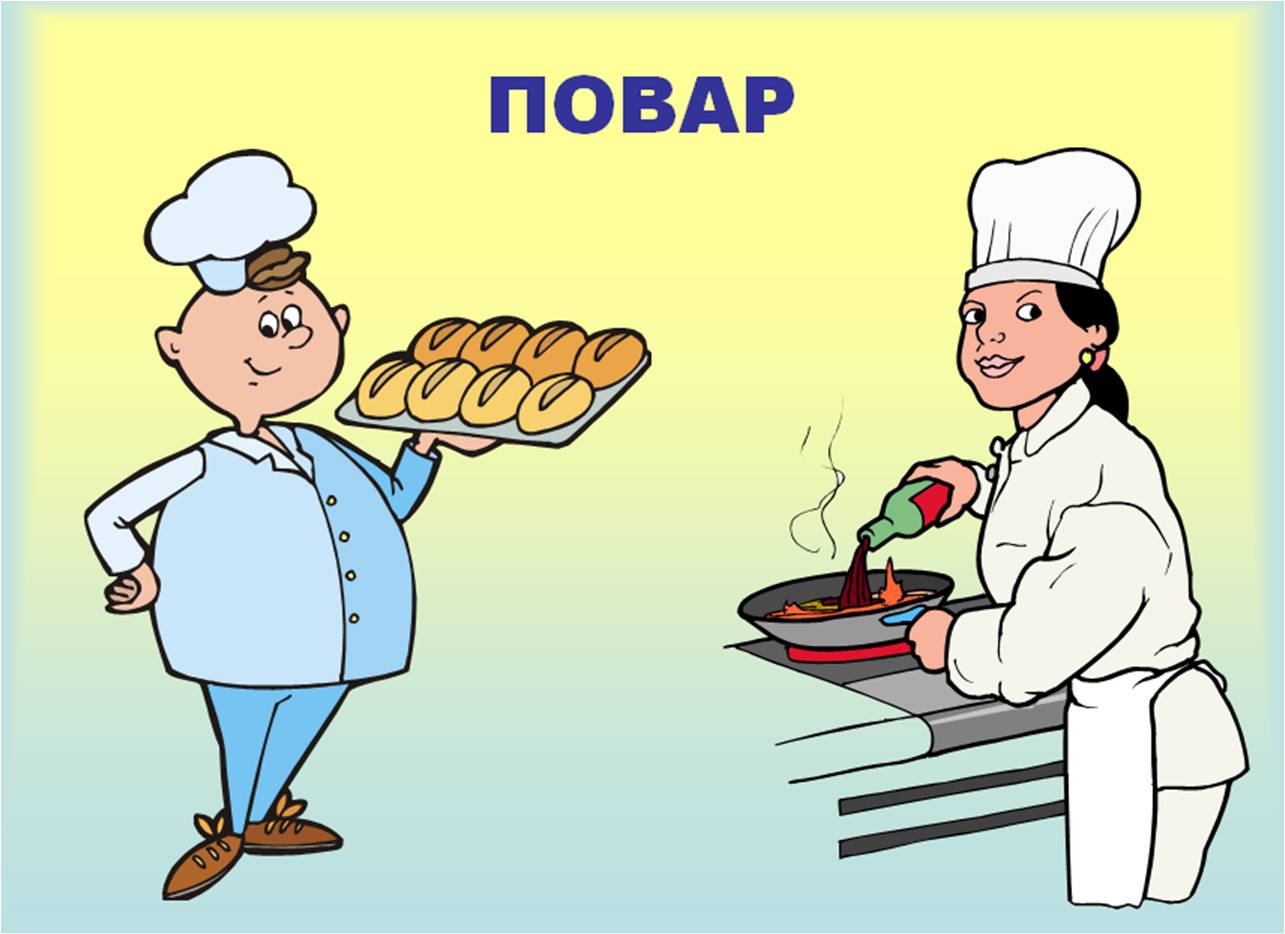 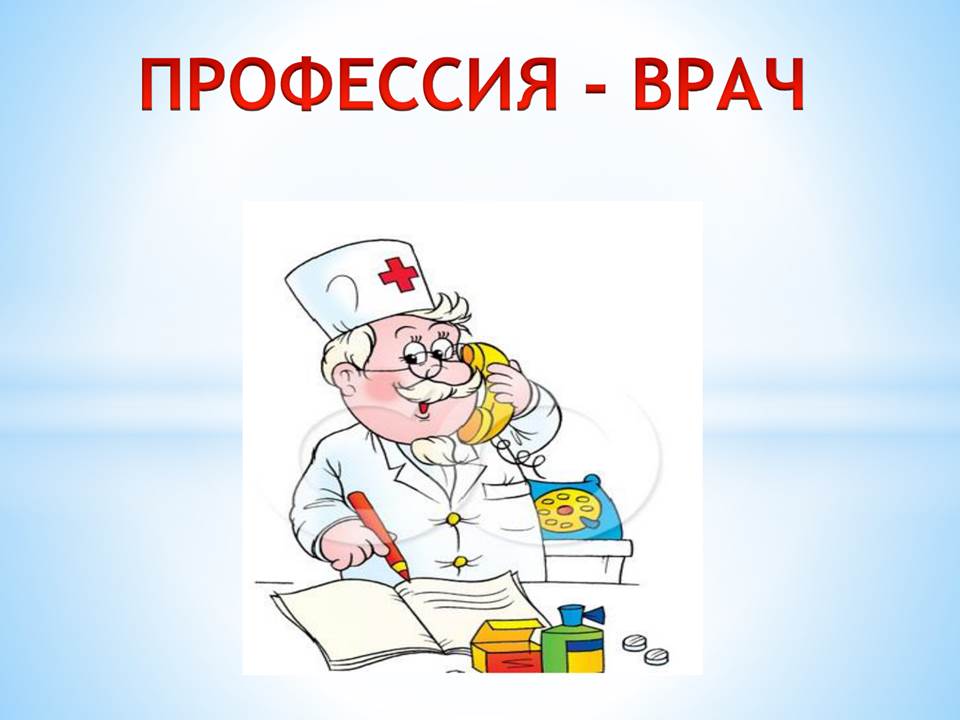 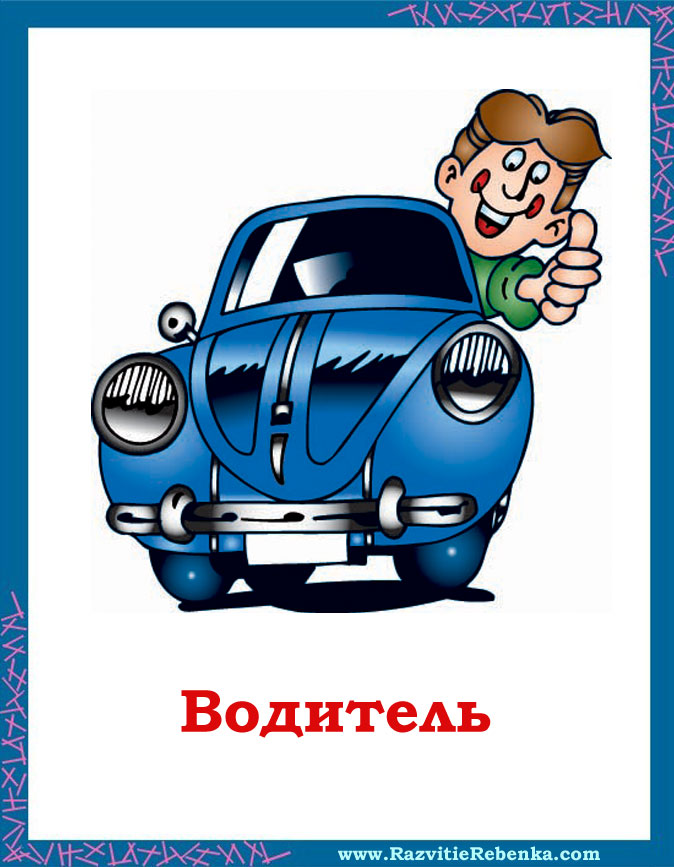 ШВЕЯ
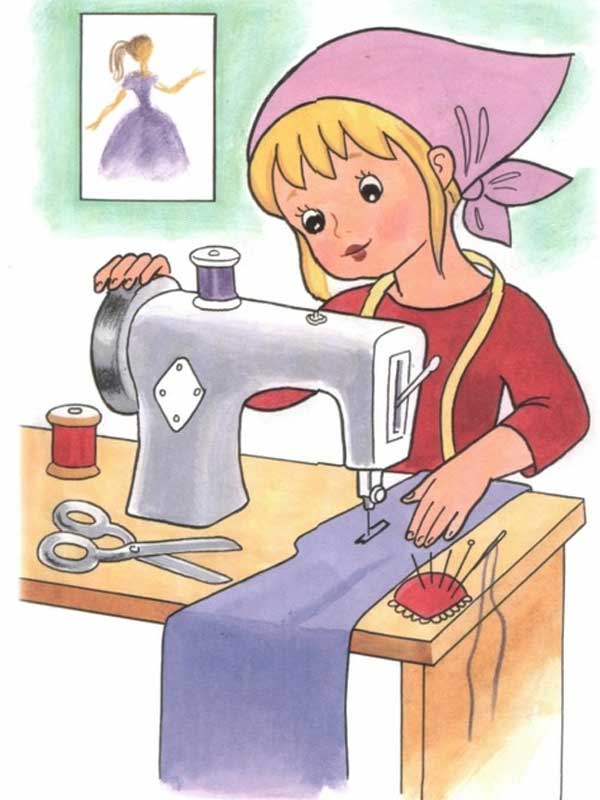 САПОЖНИК
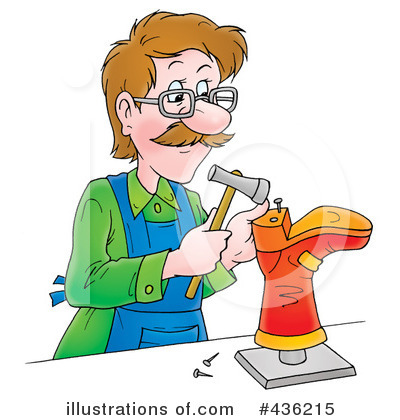 ПОЛИЦЕЙСКИЙ
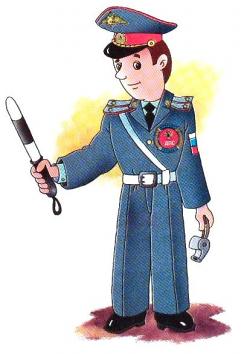 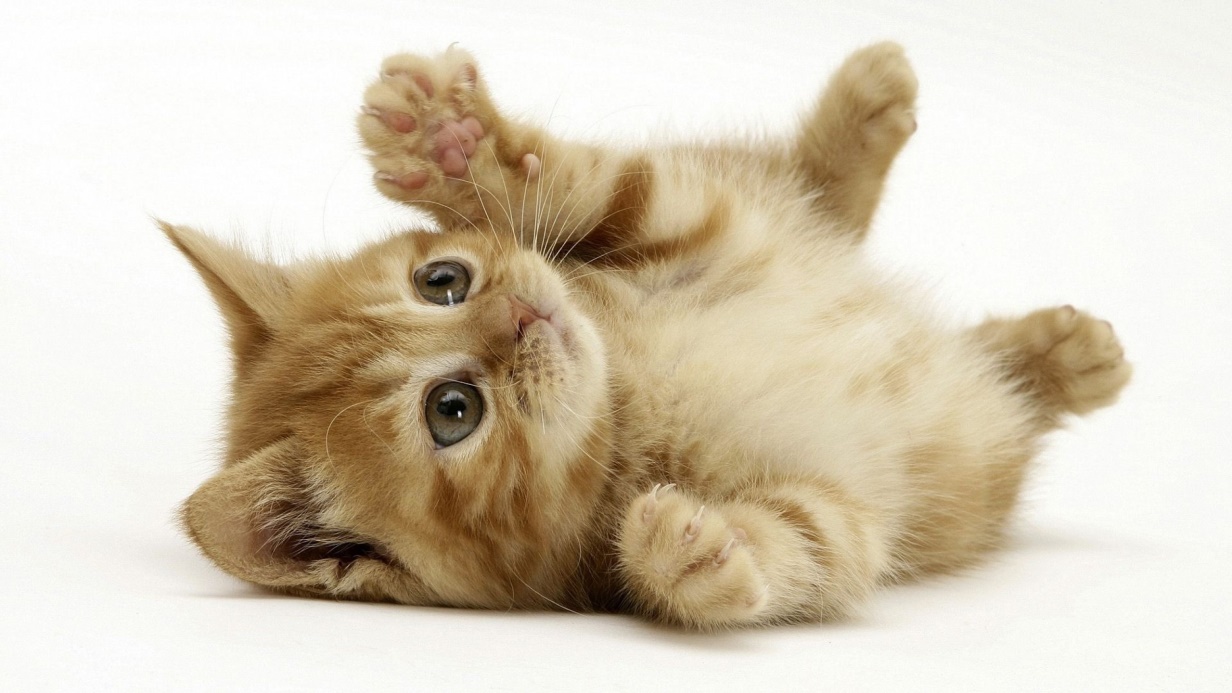 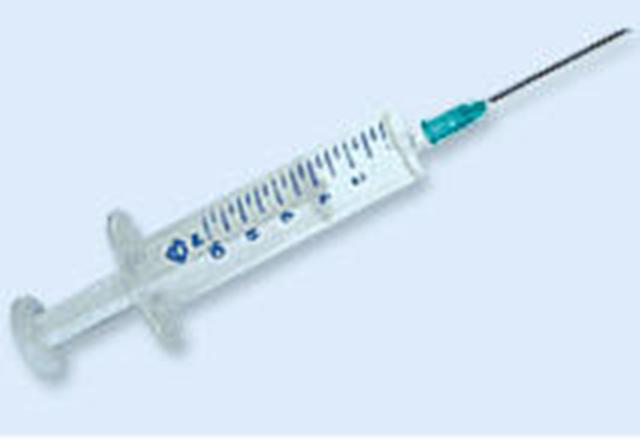 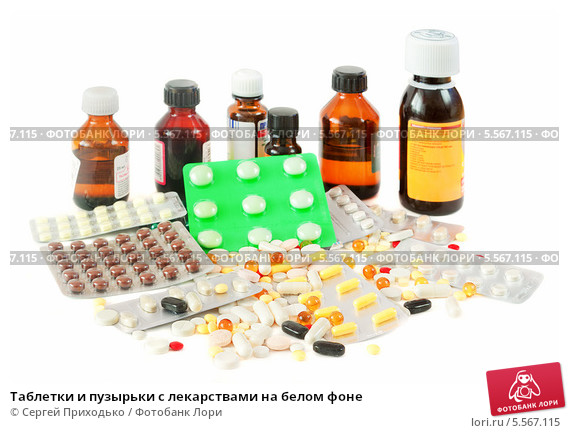 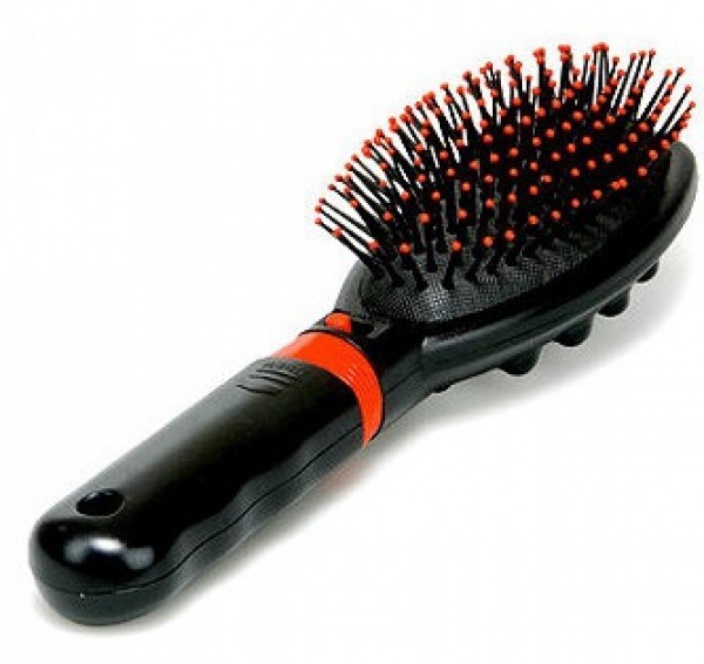 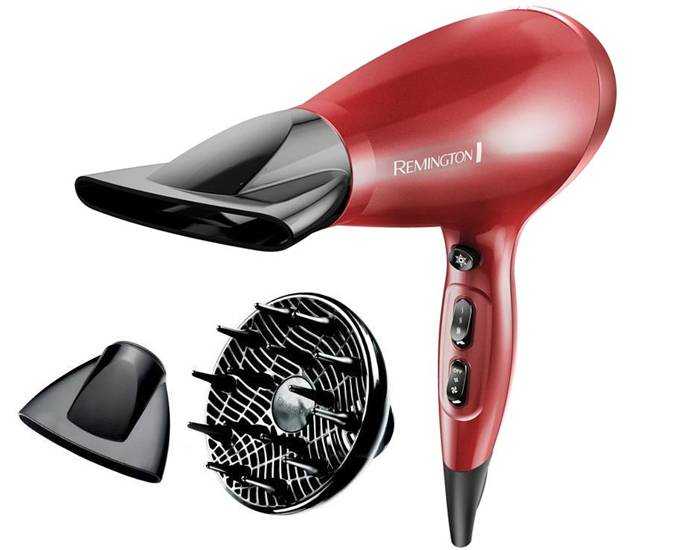 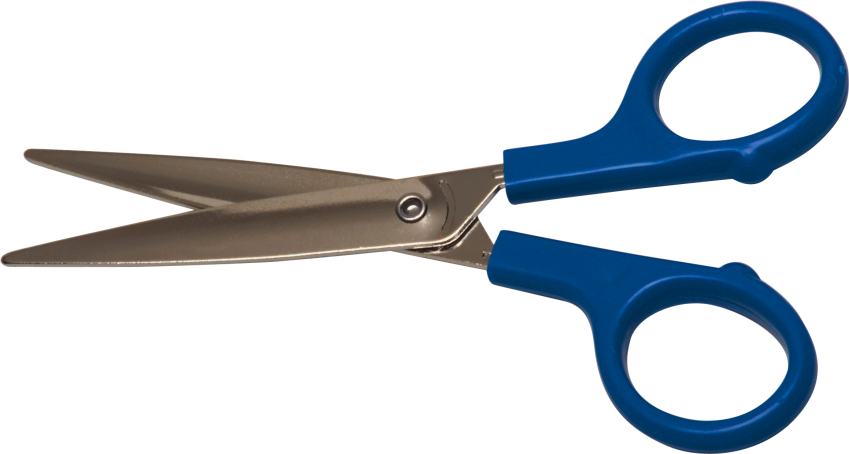 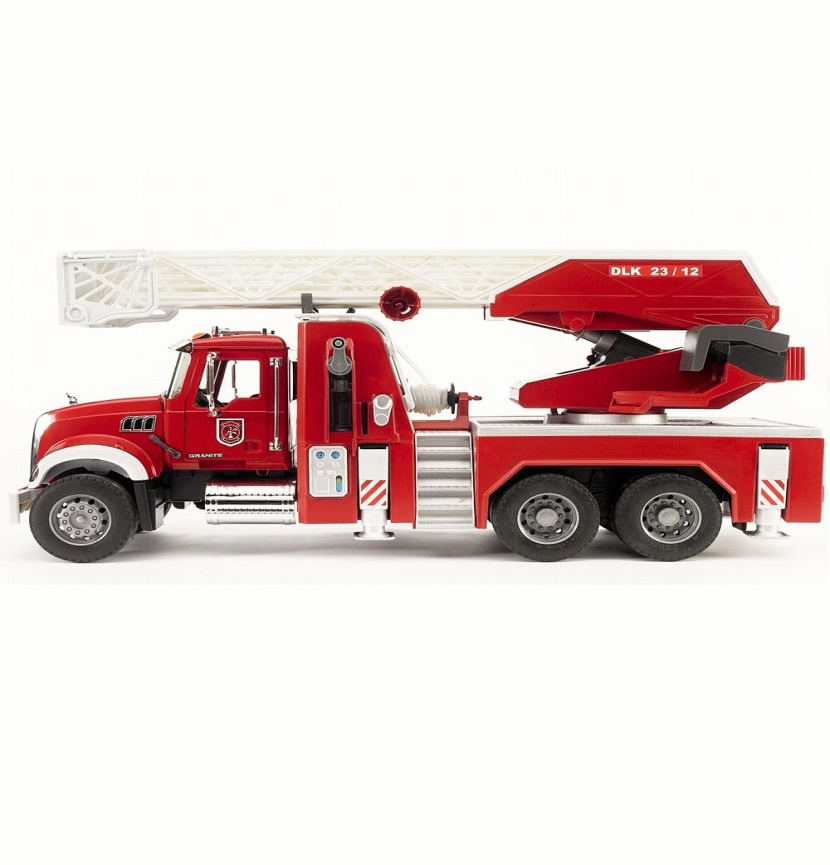 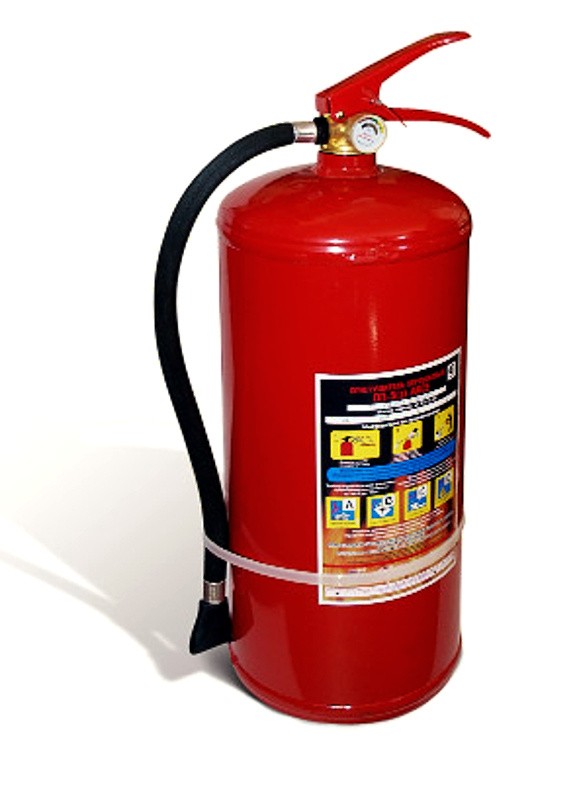 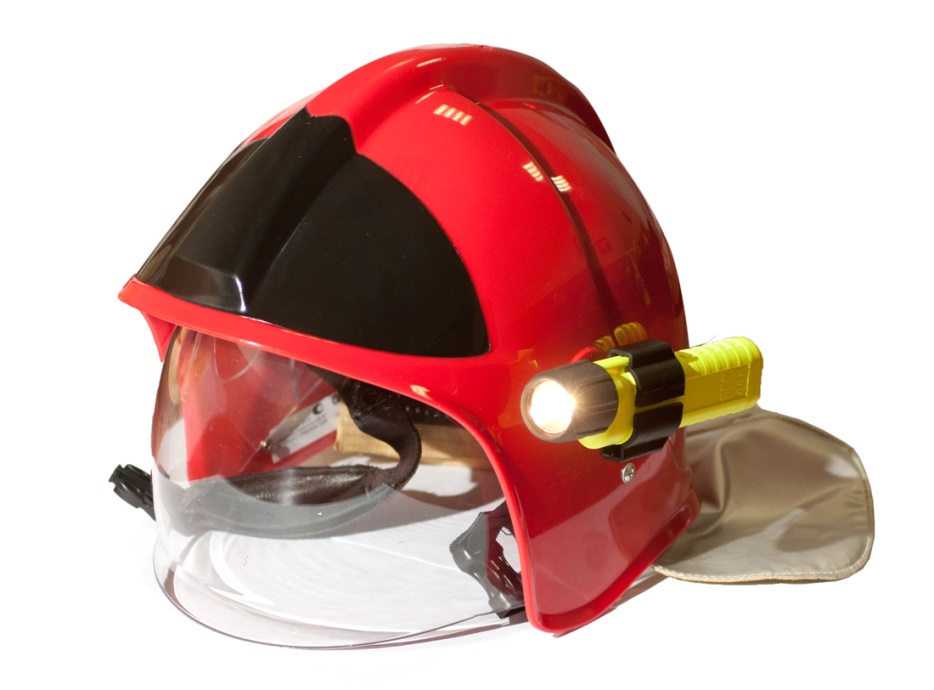 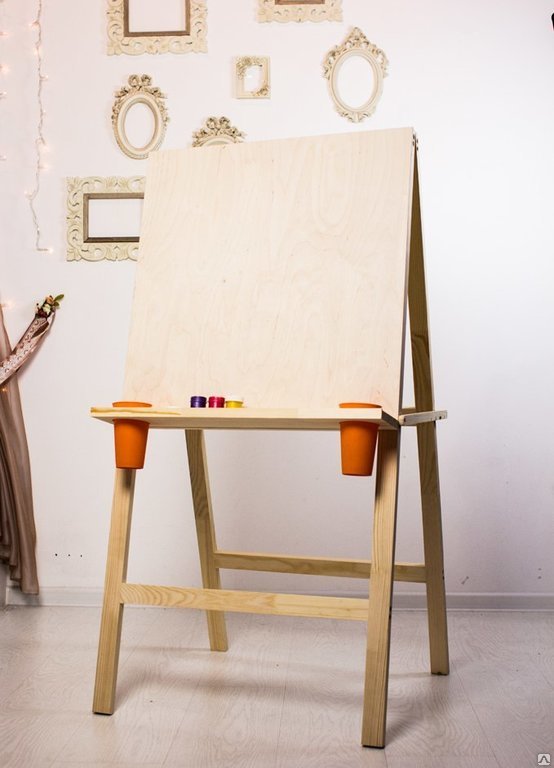 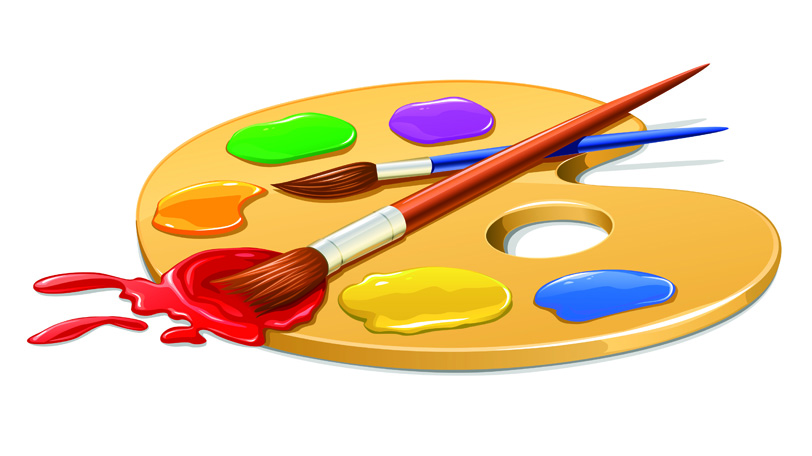 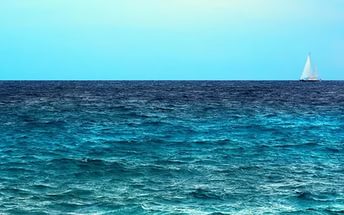 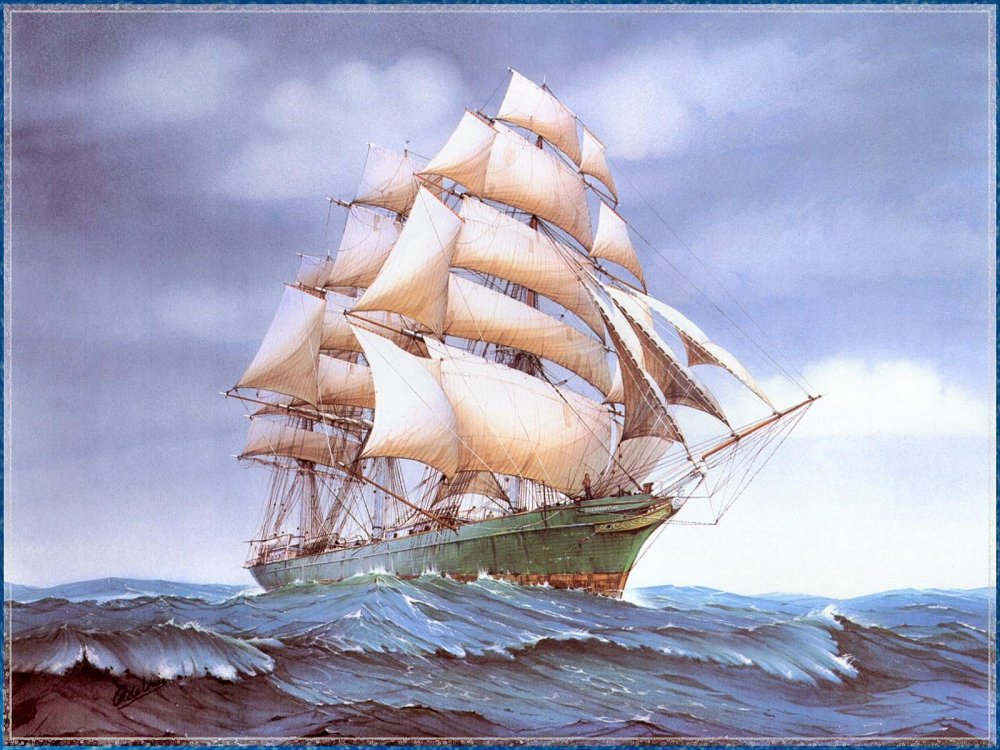 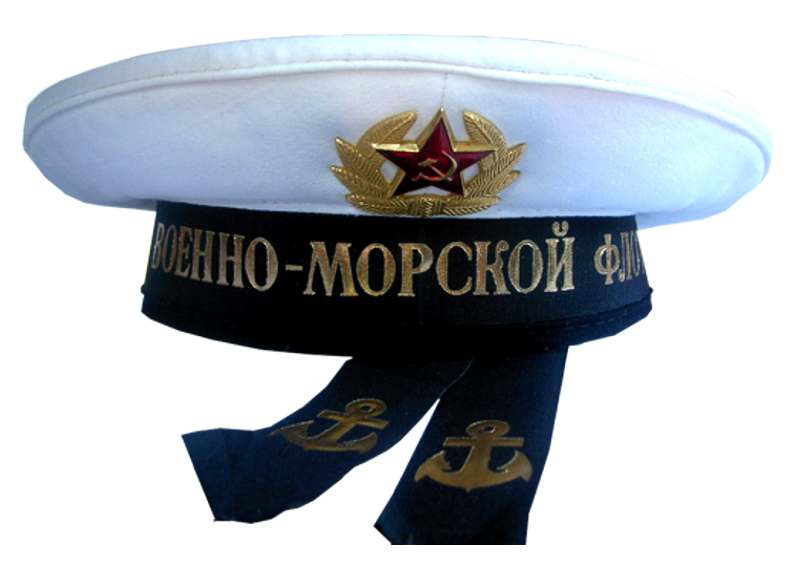 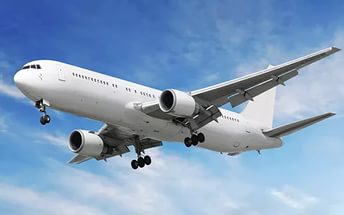 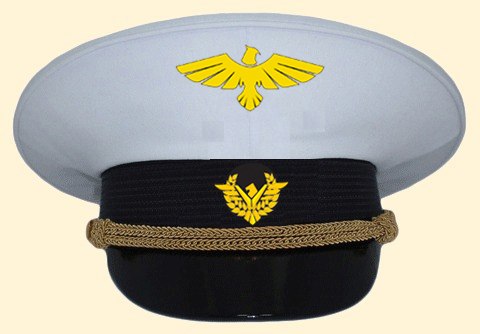 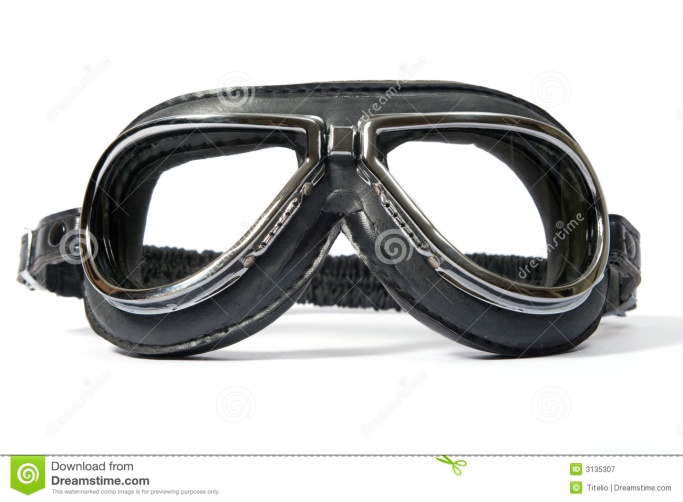 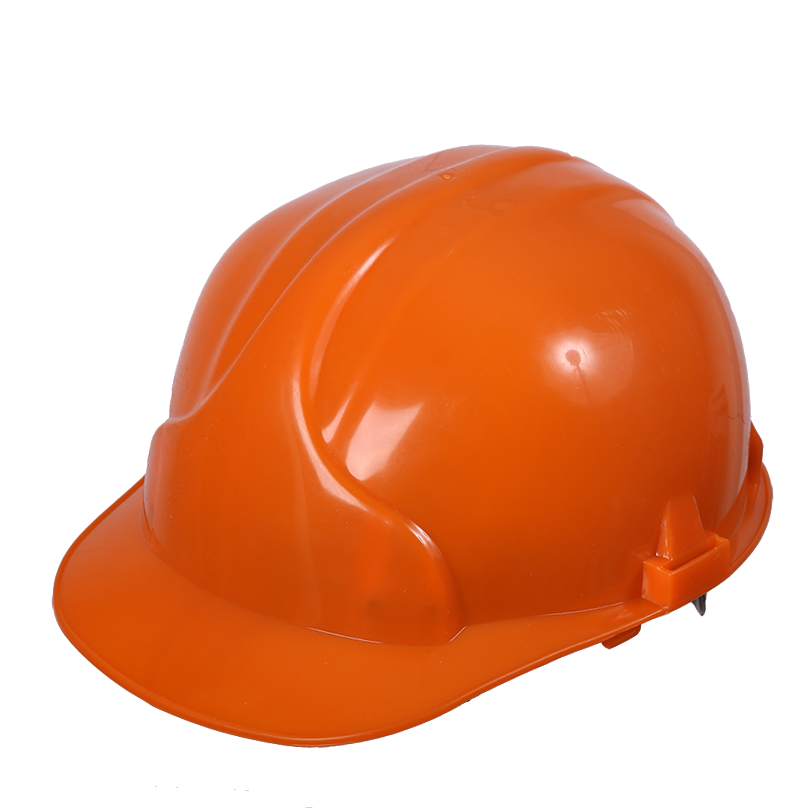 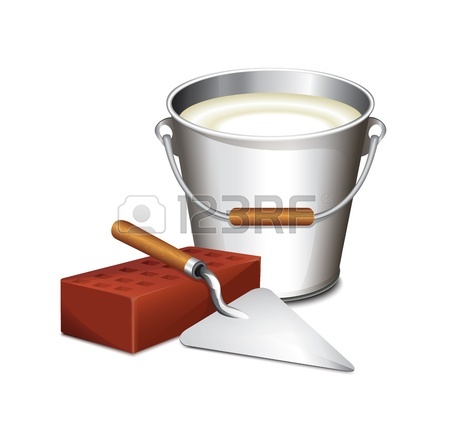 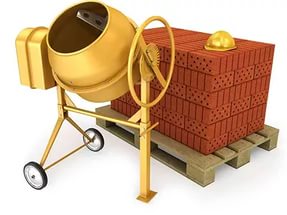 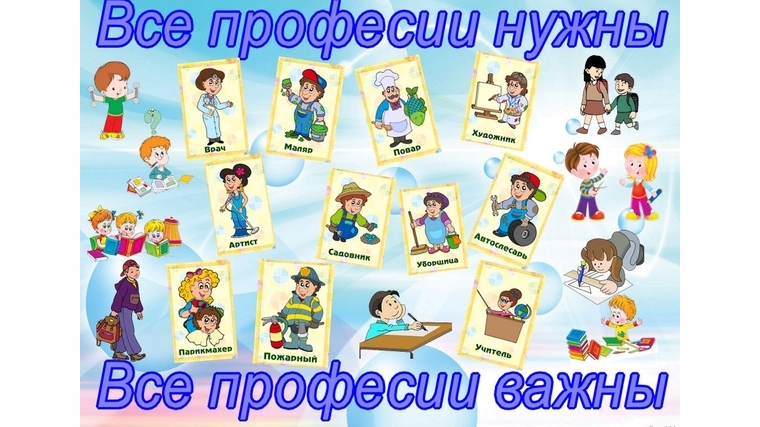